March, 2018
Compressed SSID for WUR Discovery Frame
Date: 2018-03-05
Authors:
Slide 1
Taewon Song, LGE
March, 2018
Abstract
A type of WUR discovery frame has been supported in the current specification framework for 11ba [1]
R.4.8.A: Define a type of WUR frame as WUR Discovery frame to assist the STAs to discover the BSS.
The current SFD mandates APID, Compressed SSID, and PCR Channel be included in WUR discovery frame [2]
The size of SSID is too long to be squeezed into WUR frame
In this contribution…
First, we examine a method to compress original SSID into shorter version of SSID
Next, we suggest a proper size for compressed SSID
Slide 2
Taewon Song, LGE
March, 2018
Compress methods
Truncation
Use MSB or LSB from bitstream, which is the encoded SSID
CRC
Use CRC-16 (CRC-CCITT), CRC-32 or anything
Per-byte sampling
Pick some MSB or LSB from each octet
Slide 3
Taewon Song, LGE
March, 2018
Comparison between compressing methods
The number of each hashed values
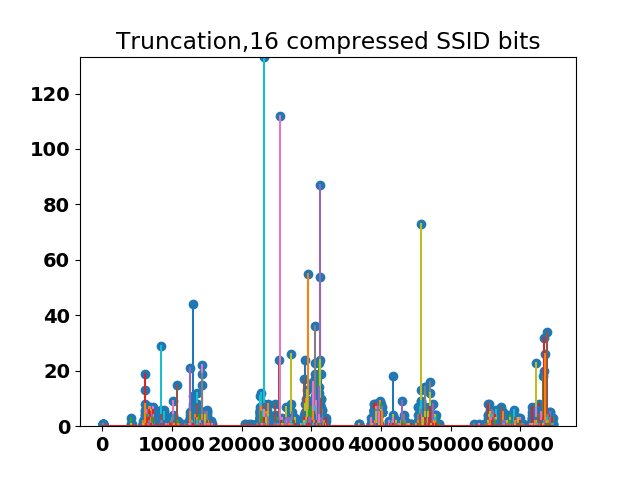 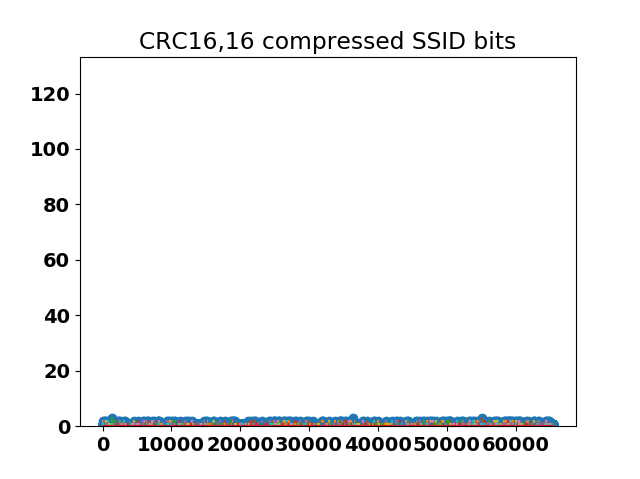 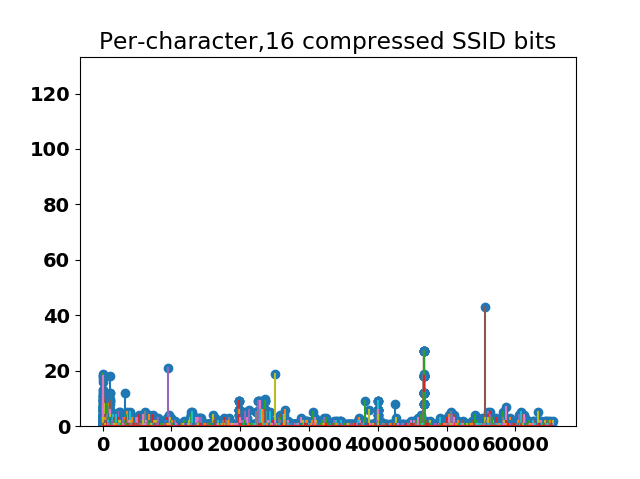 Hashed values
The number of SSIDs (from gathered list of common SSID names) = 5000
The length of compressed SSID = 16
Since MSBs of UTF-8 encoded octets always begin with 0, we omit these zeros
<Max value of duplicated hashes>
Truncation: 133
CRC-16: 3
There is no difference in collision probability between CRC-16, and CRC-32 (See Appendix for other CRC hash values)
CRC has the least number of duplicated hashed compared to the other methods
Per-byte sampling: 43
Slide 4
Taewon Song, LGE
March, 2018
Comparison between the size of C-SSID
The number of SSIDs (from gathered list of common SSID names) = 5000
The length of compressed SSID = 16, 24, 32
CRC-16 and CRC-32 are used for 16 and 32 bits, respectively
Calculate hashes via CRC-32 and truncate for 24 bits
Between the case of 24 bits and that of 32 bits, using 24 bits outperform 32 bits
Using 16 bits for C-SSID is reasonable in terms of the almost same probability of having unique hashes and time reduction for transmitting WUR discovery frame (~0.26ms @ 62.5kbps)
Slide 5
Taewon Song, LGE
March, 2018
Conclusion
Among the compression methods, CRC has the least number of duplicated hashed values
That means CRC has the least opportunity that a certain C-SSID collides with others
We could use CRC-based compression method on the length which is expected to be determined
In terms of the size of C-SSID, 16 bits would be further enough if STAs identifies AP using C-SSID and APID as well
Slide 6
Taewon Song, LGE
March, 2018
Straw Poll 1
Do you agree to re-use an existing CRC in the baseline spec (which CRC is TBD) to generate compressed SSID?


Y
N
A
Slide 7
Taewon Song, LGE
March, 2018
Straw Poll 2
Which option do you prefer as a size for C-SSID? 
Option 1: 16 bits
Option 2: 24 bits
Option 3: More than 24 bits
Slide 8
Taewon Song, LGE
March, 2018
Motion
Move to add the following text to the TGba SFD.
Compressed SSID (C-SSID) is based on an existing CRC over the SSID in the baseline spec (which CRC is TBD).

Move: Kiseon Ryu
Second: Jeongki Kim

Y/N/A = Passed with unanimous consent
Slide 9
Taewon Song, LGE
March, 2018
References
[1] 11-17/0575r9, “Spec framework”
[2] 11-18/0160r7, “WUR discovery frame content”
Slide 10
Taewon Song, LGE
March, 2018
Appendix
Slide 11
Taewon Song, LGE
March, 2018
List of common SSIDs
ssid
xfinitywifi
linksys
<no ssid>
BTWiFi-with-FON
NETGEAR
Ziggo
dlink
BTWifi-X
default
FreeWifi
hpsetup
UPC Wi-Free
optimumwifi
FreeWifi_secure
AndroidAP
eduroam
BTWIFI
TELENETHOMESPOT
cablewifi
…

Source of common SSIDs: https://wigle.net/stats#ssidstats
Slide 12
Taewon Song, LGE
March, 2018
Analysis (C-SSID: 8 bits, only CRC)
The number of each hashed values
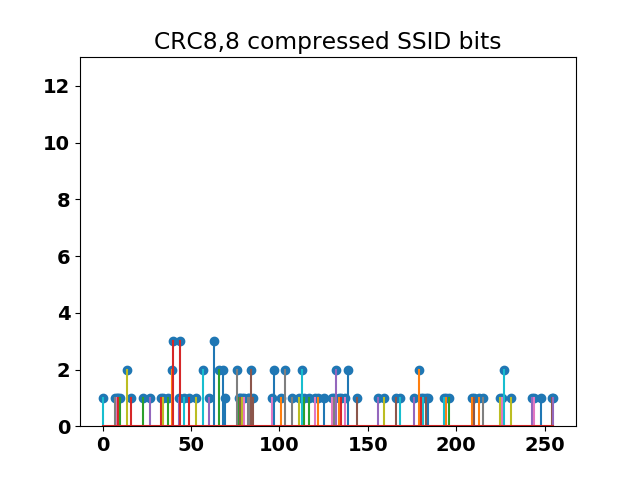 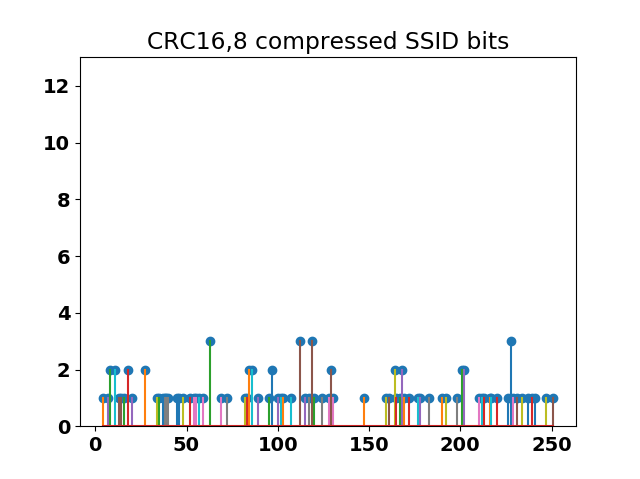 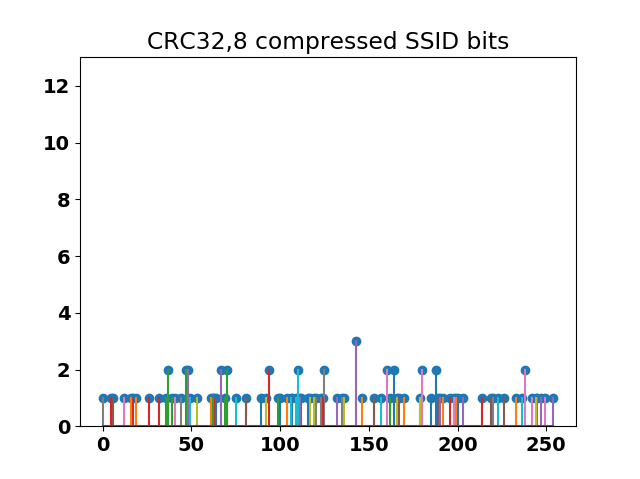 Hashed values
The number of SSIDs (from gathered list of common SSID names) = 100
The length of compressed SSID = 8
Only use CRC-8, CRC-16 (CRC-CCITT), and CRC-32
Collision probabilities of using CRCs are almost the same
Slide 13
Taewon Song, LGE